МЕДИЦИНСКИ УНИВЕРСИТЕТ – ПЛЕВЕН
	ФАКУЛТЕТ „ОБЩЕСТВЕНО ЗДРАВЕ“
	ЦЕНТЪР ЗА ДИСТАНЦИОННО ОБУЧЕНИЕ
Лекция №13
БИОМЕХАНИКА
Биомеханика на сърдечно-съдовата система. Работа и мощност на сърцето. Кръвно налягане, фактори, от които зависи и измерване. Обемна и линейна скорост на кръвта. Еластичност на стените на кръвоносните съдове и скорост на кръвта. Характер на движението на кръвта (ламинарно или турболентно).
Проф. Константин Балашев, дхн
Хидродинамични характеристики на сърдечно-съдовата система.
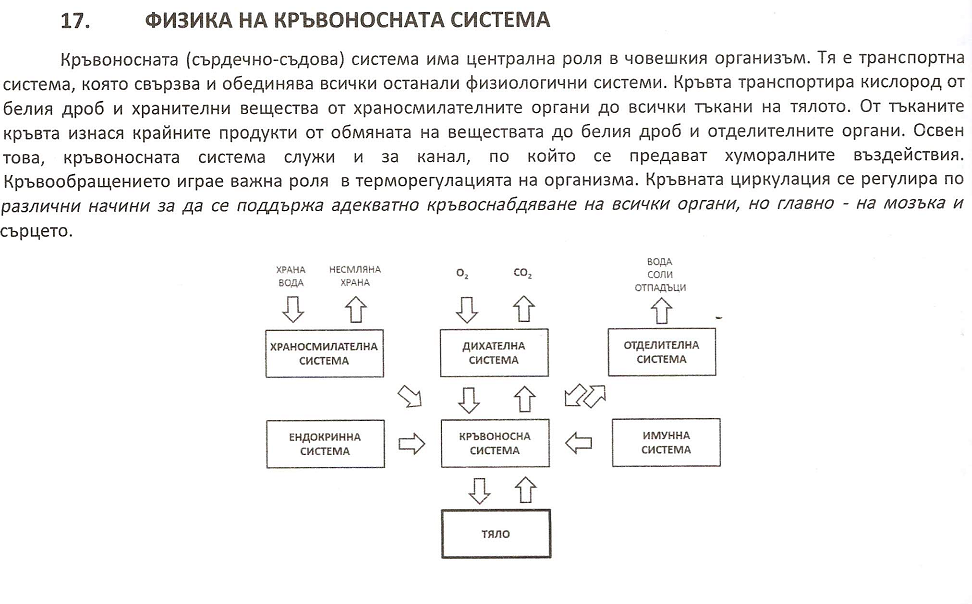 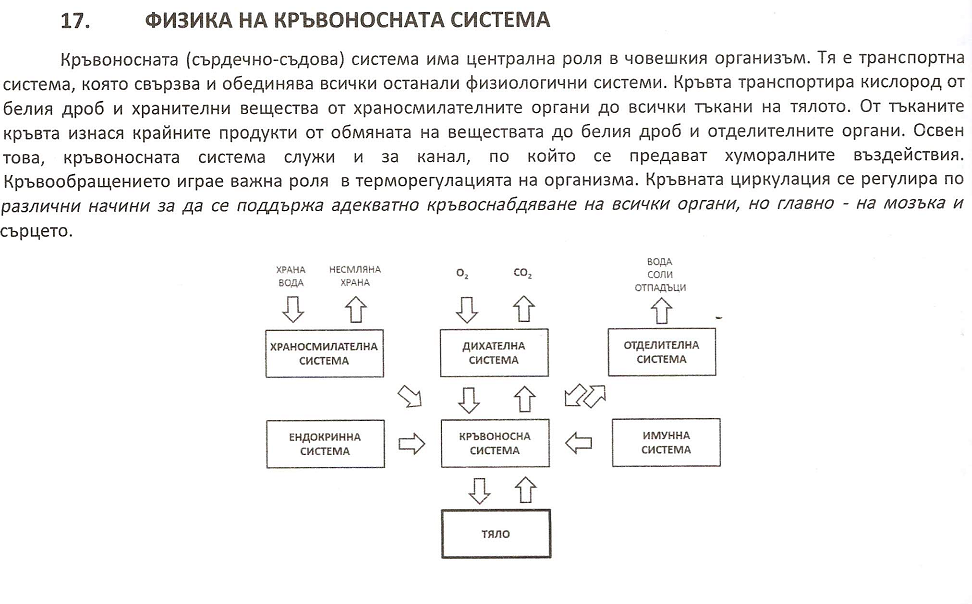 4/24/2020
2
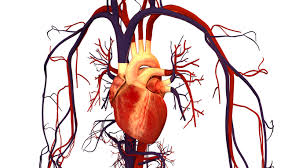 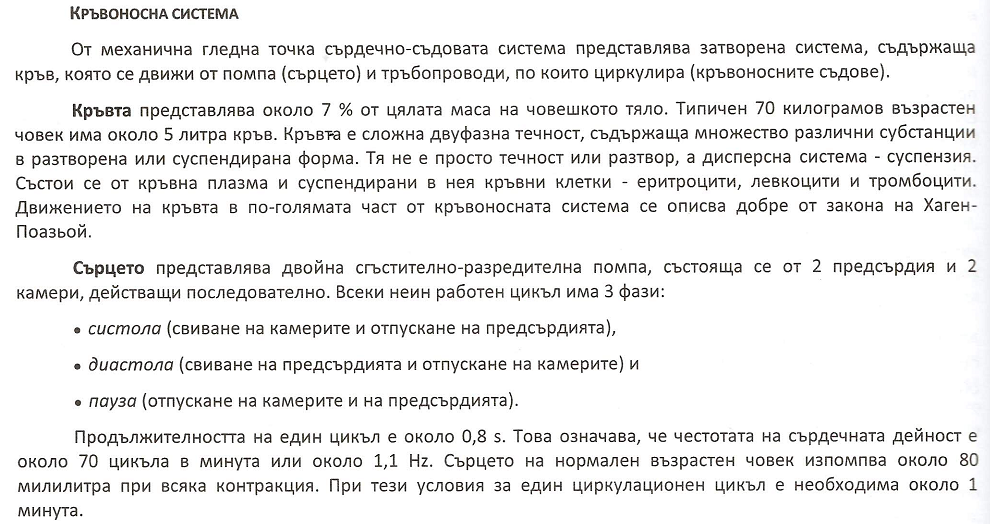 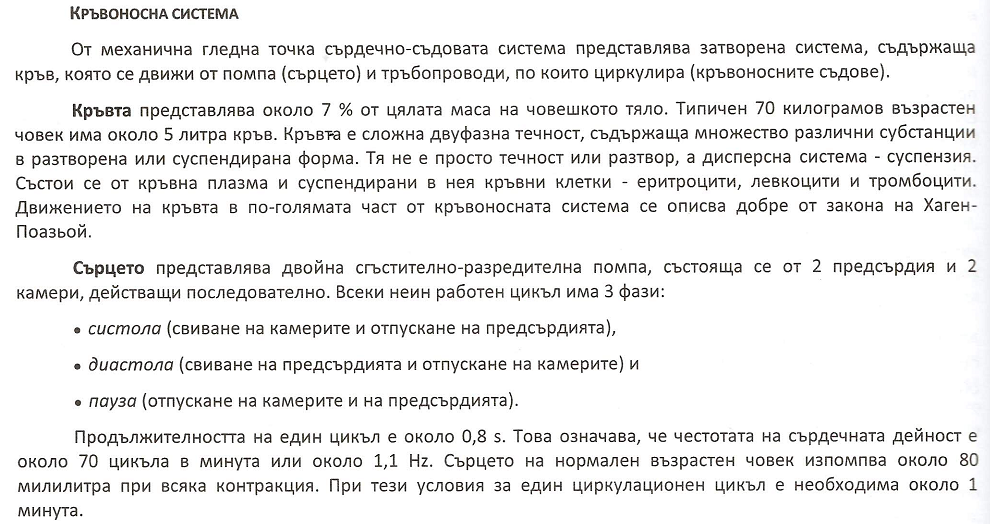 4/24/2020
3
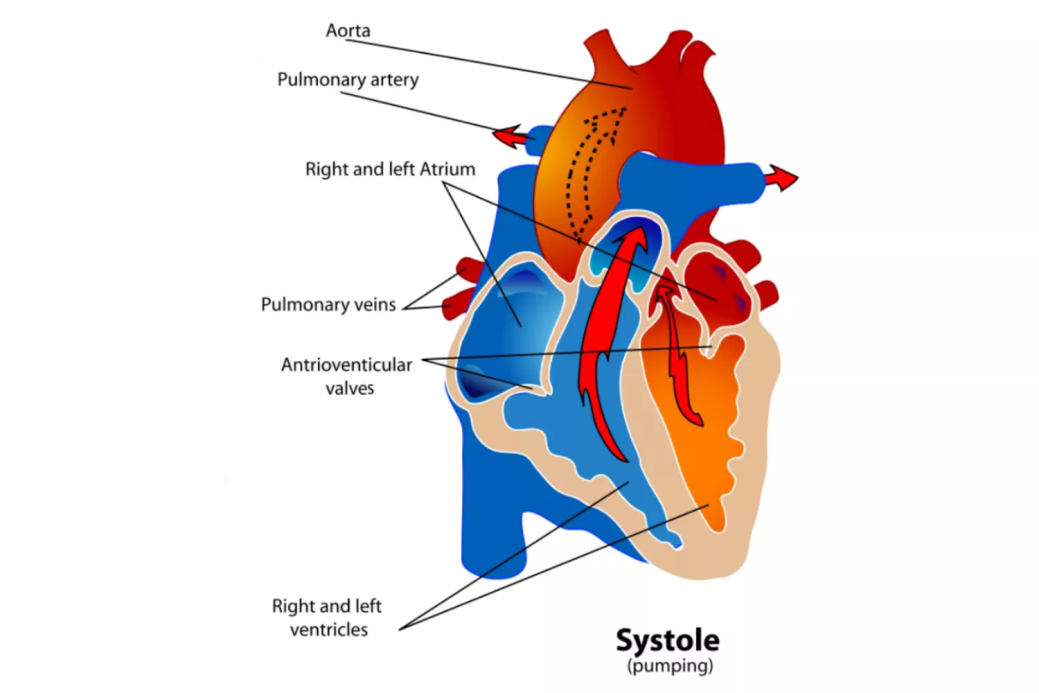 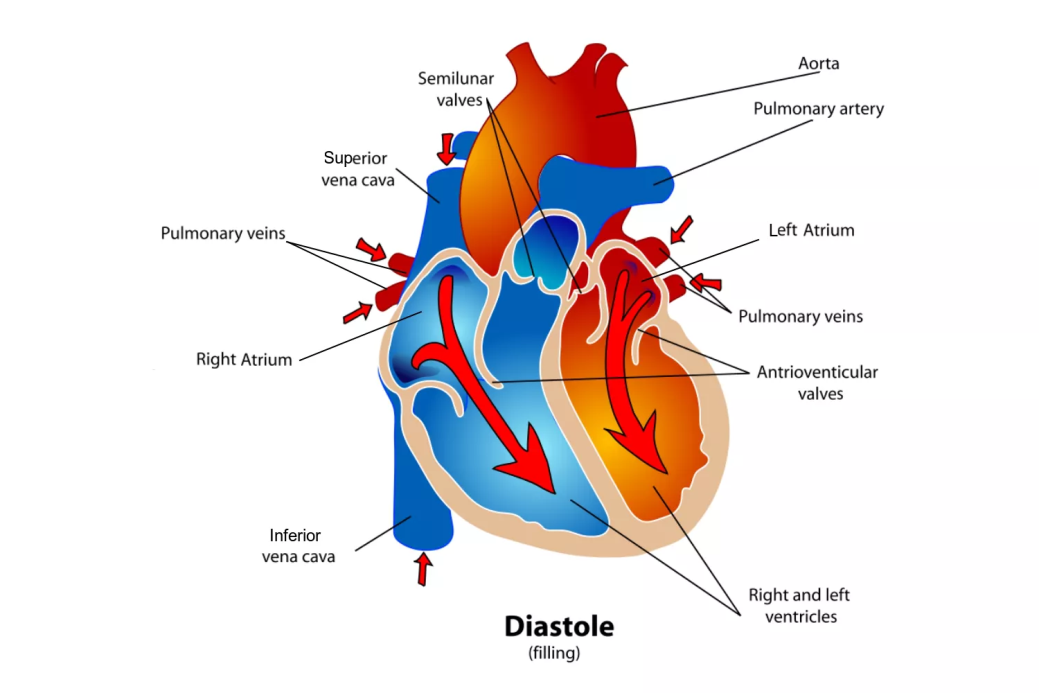 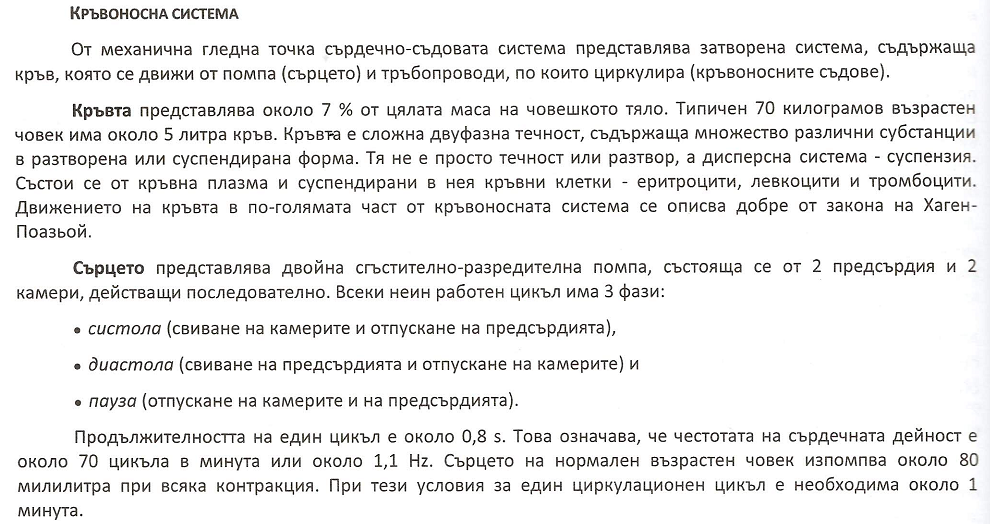 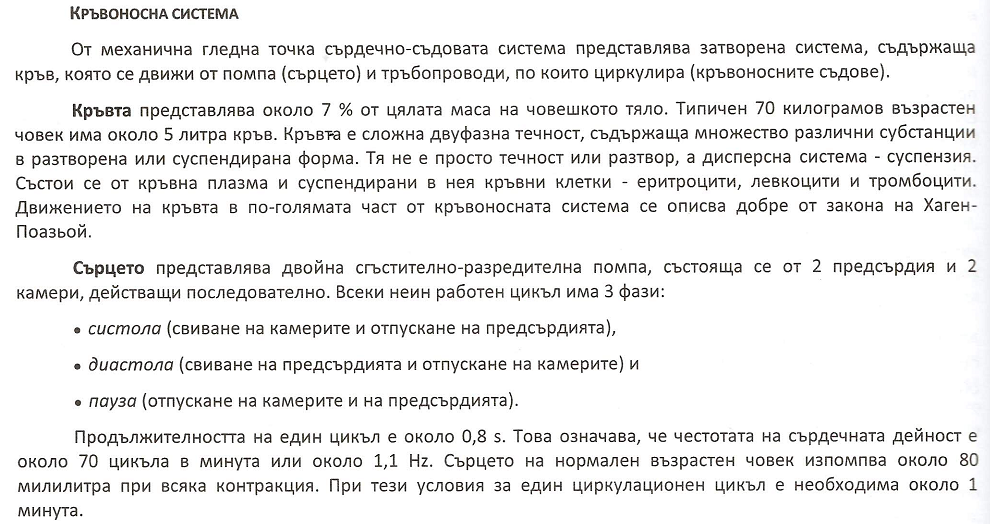 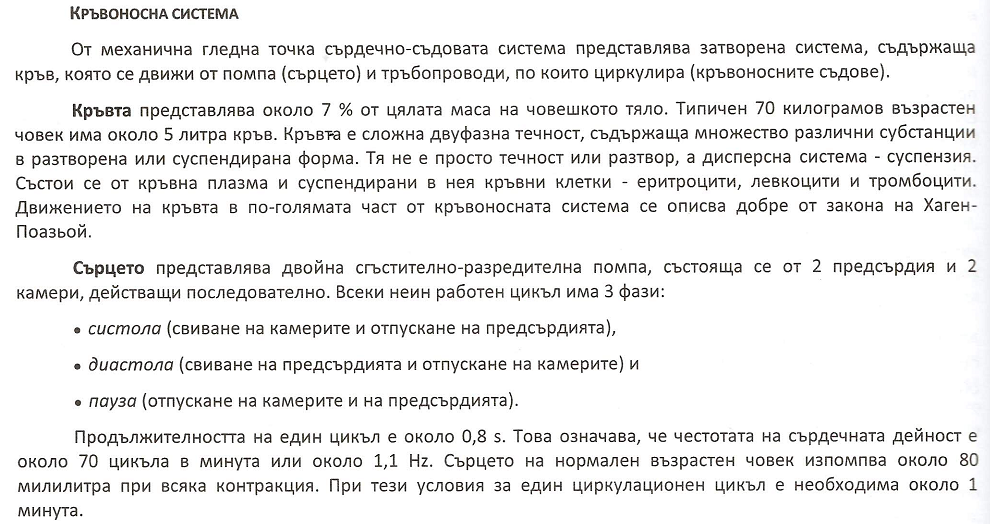 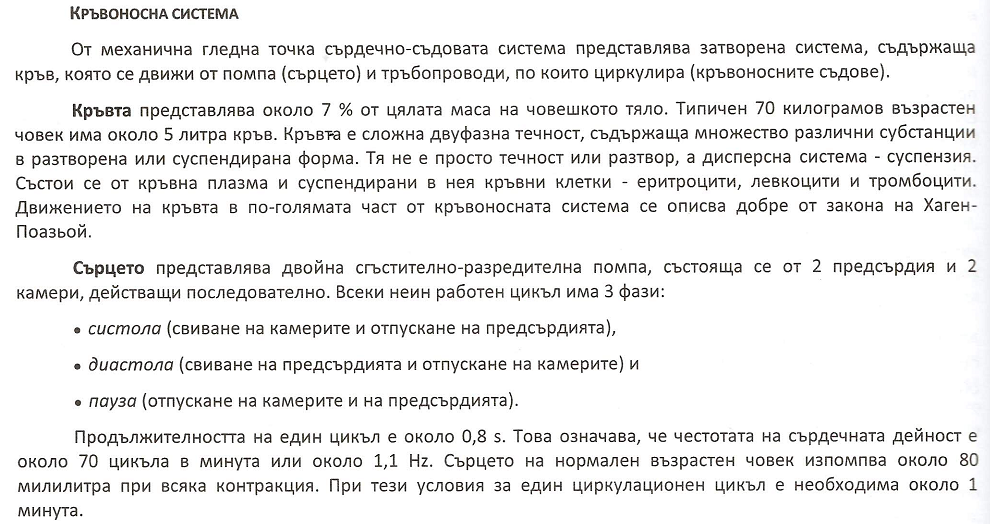 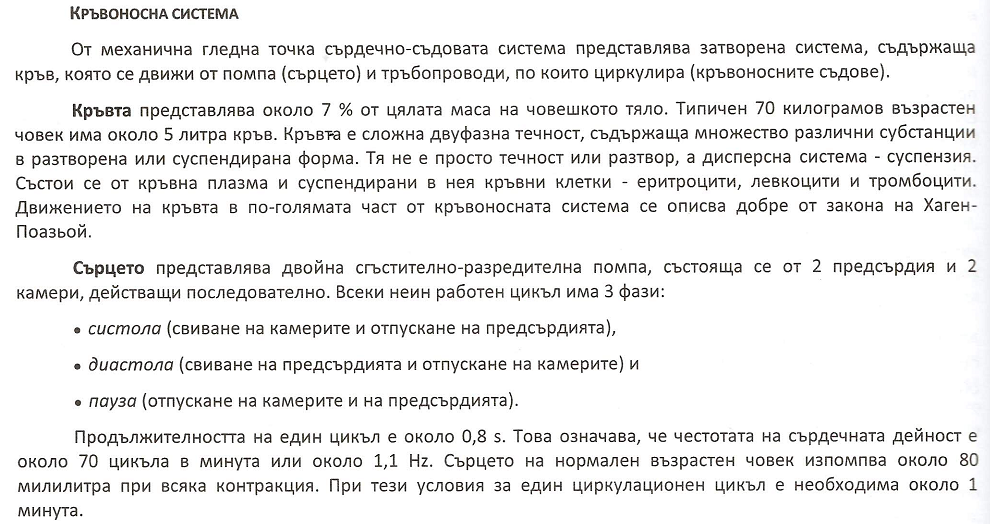 4/24/2020
4
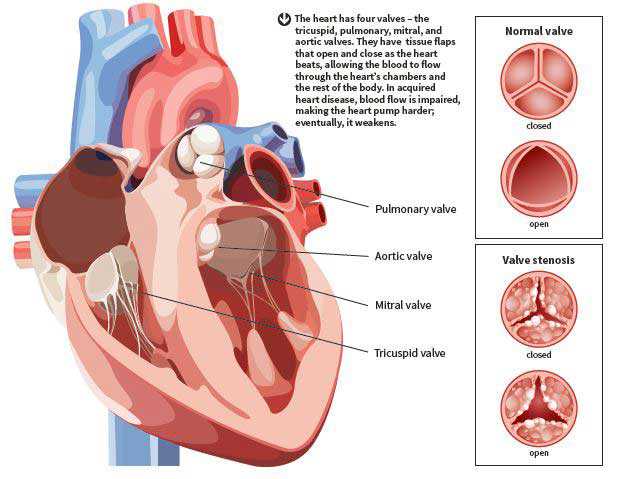 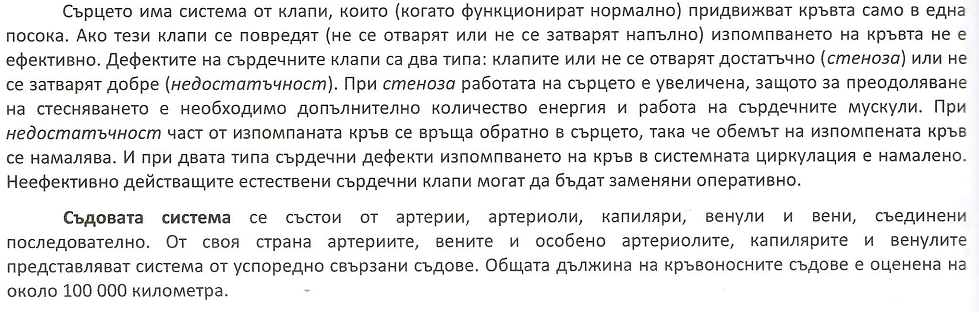 4/24/2020
5
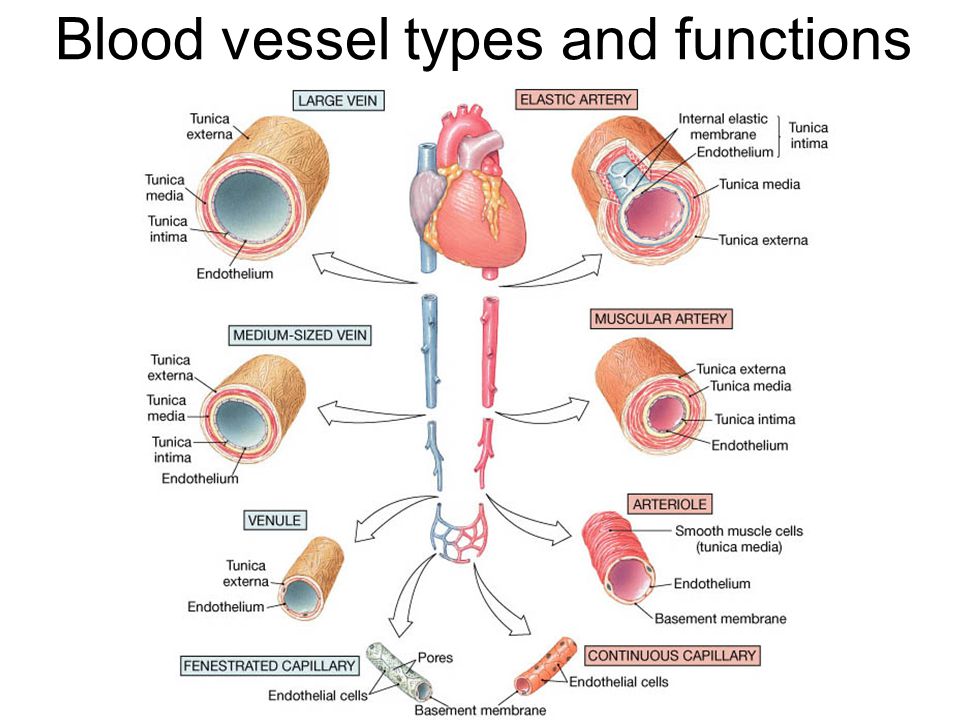 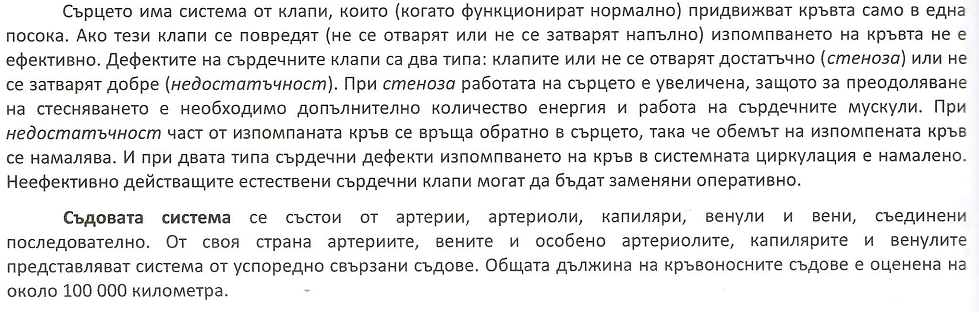 4/24/2020
6
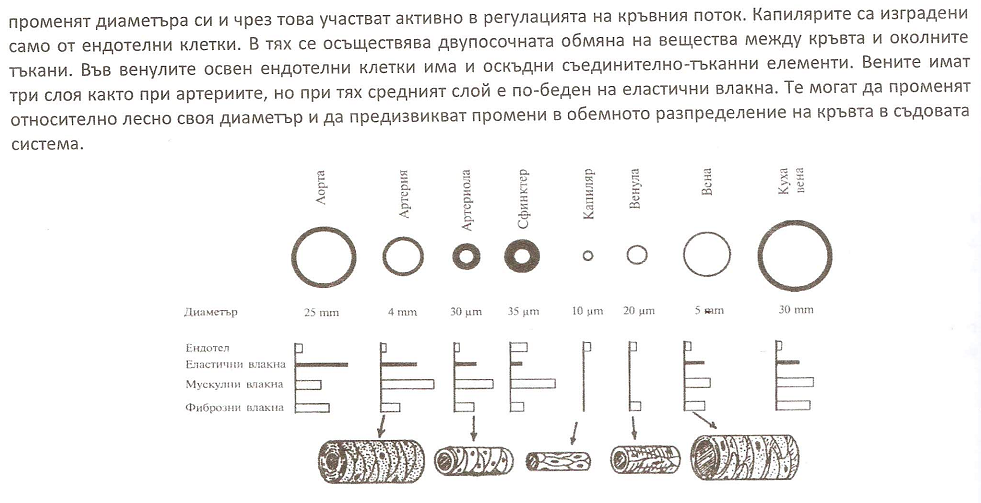 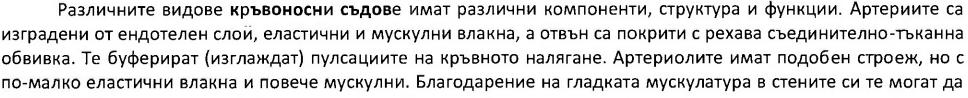 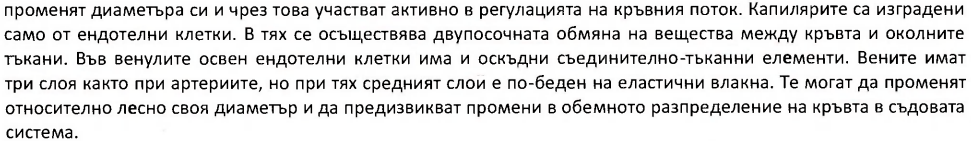 4/24/2020
7
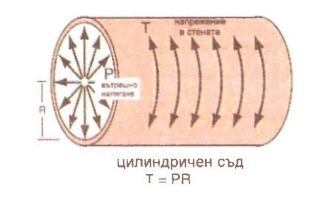 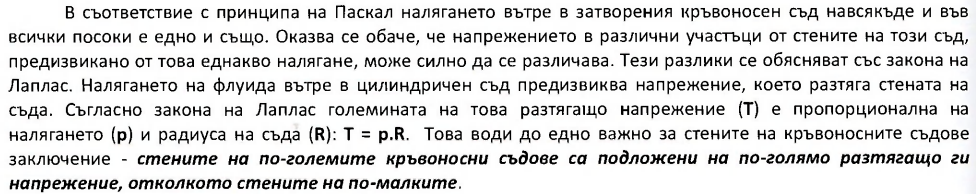 4/24/2020
8
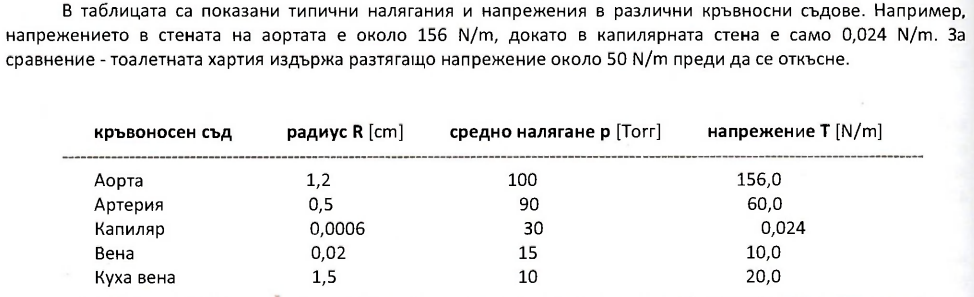 4/24/2020
9
Характер на движение на кръвта в кръвоносната ситема, налягане и скорост на кръвта.
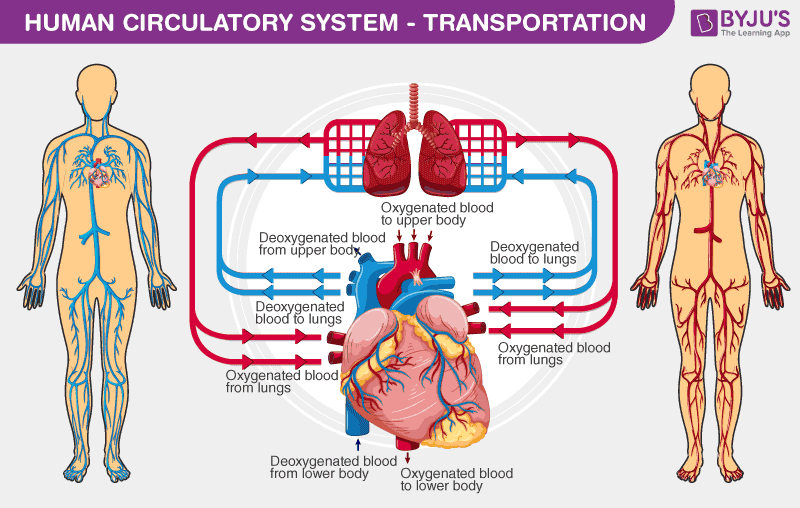 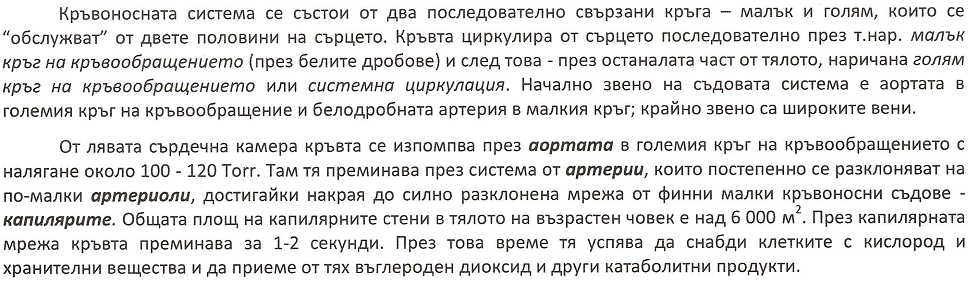 4/24/2020
10
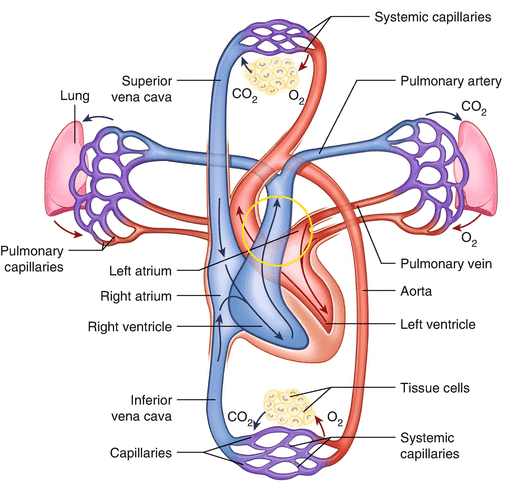 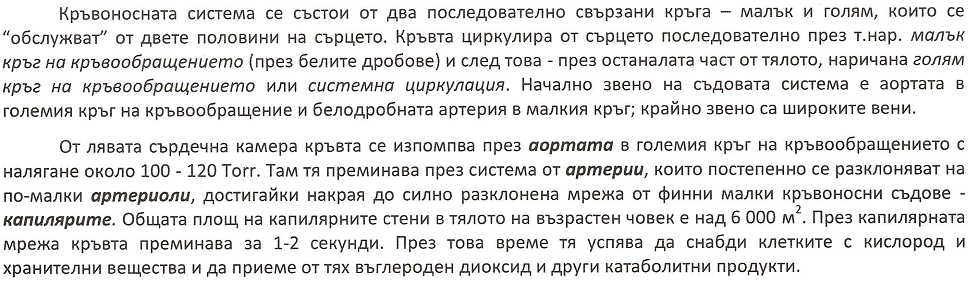 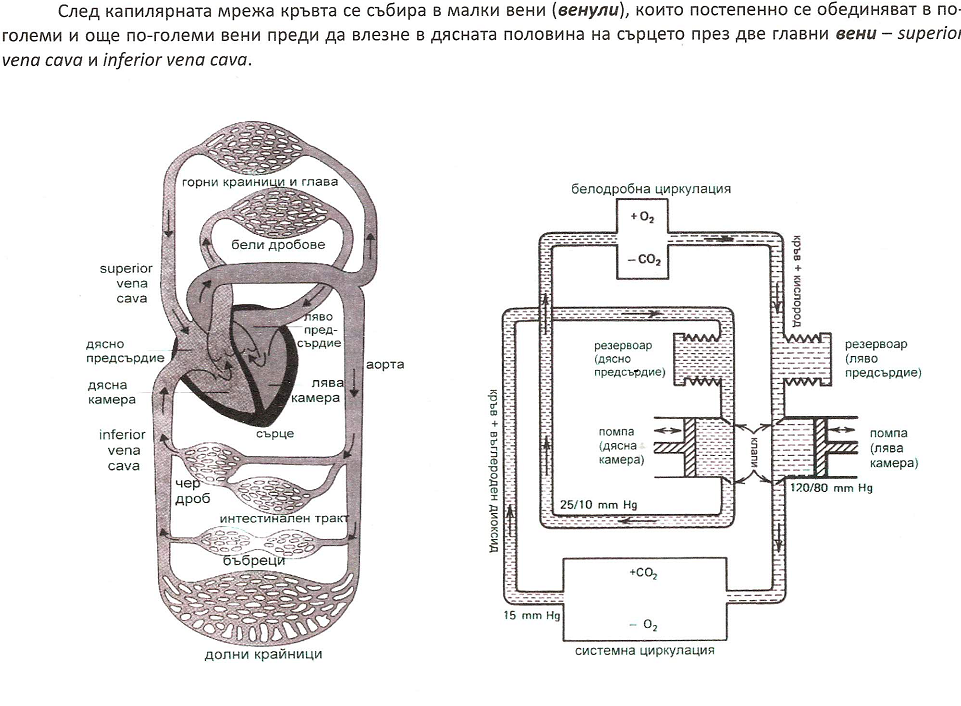 4/24/2020
11
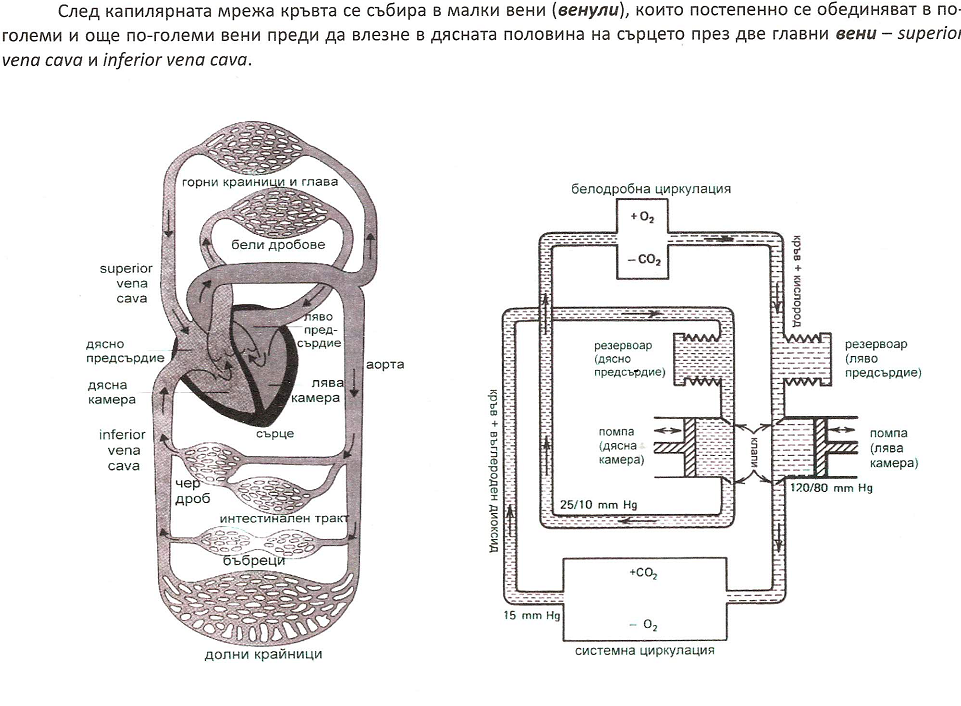 3
1
2
4
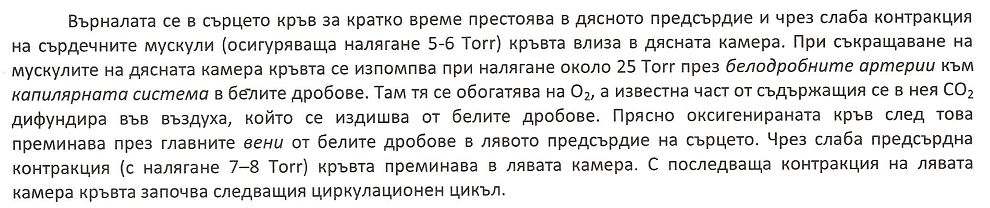 4/24/2020
12
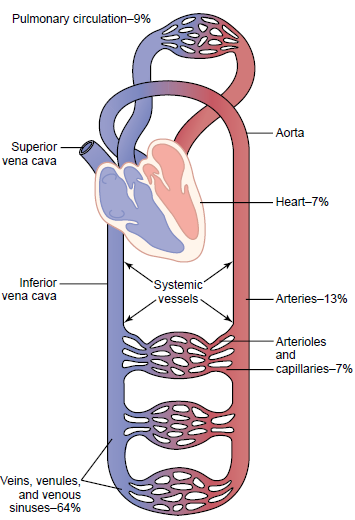 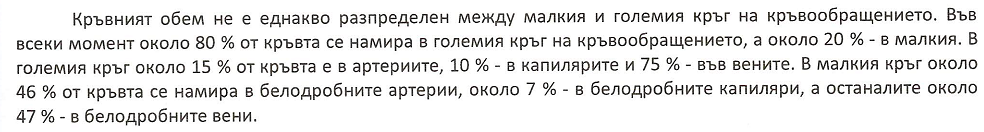 4/24/2020
13
Физични основи на клиничния метод за измерване на кръвното налягане.
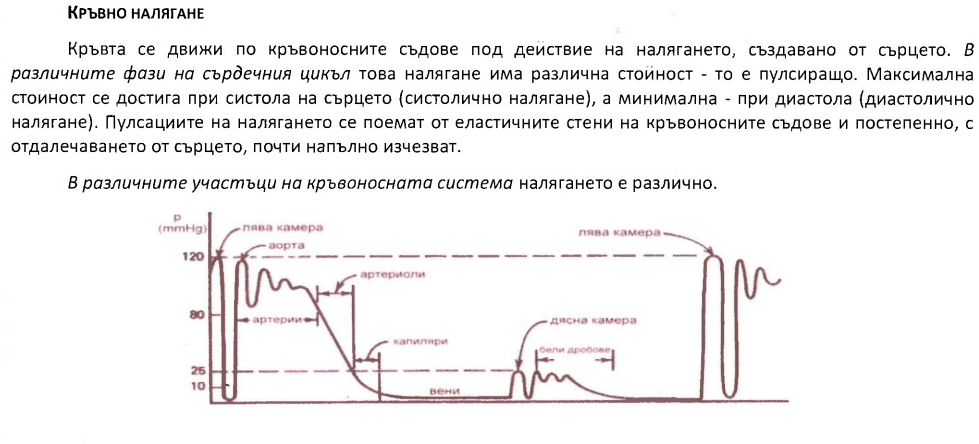 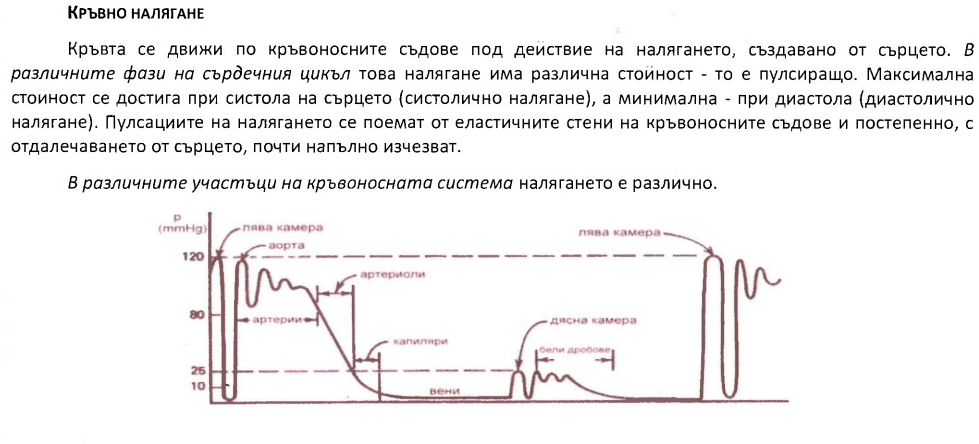 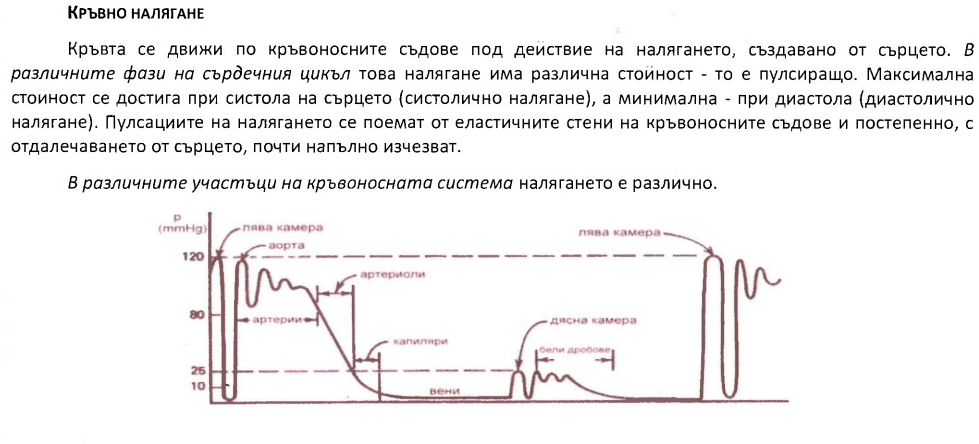 4/24/2020
14
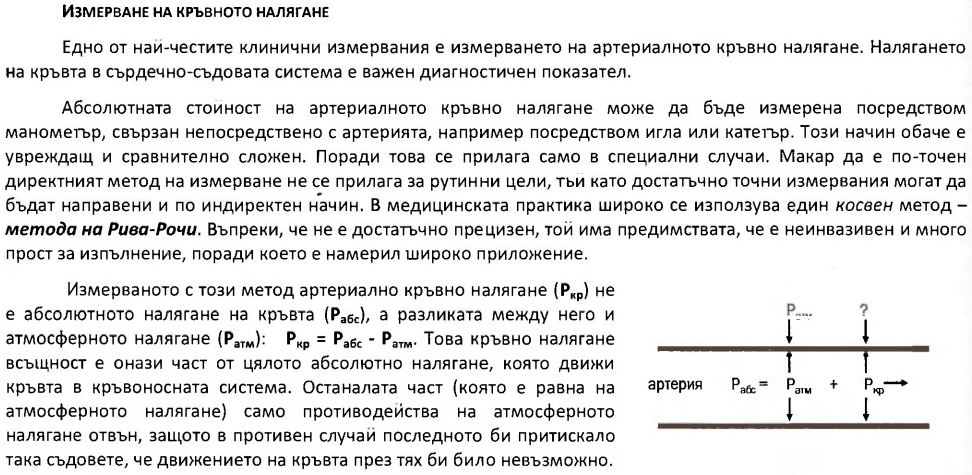 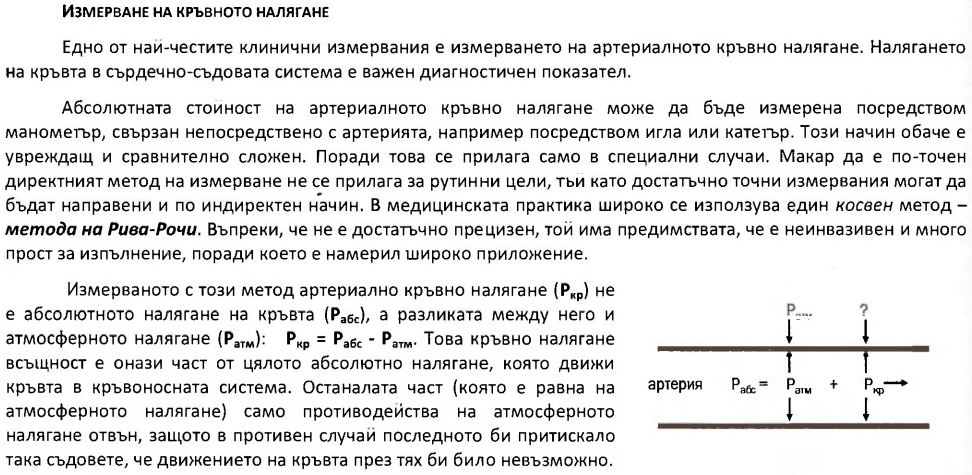 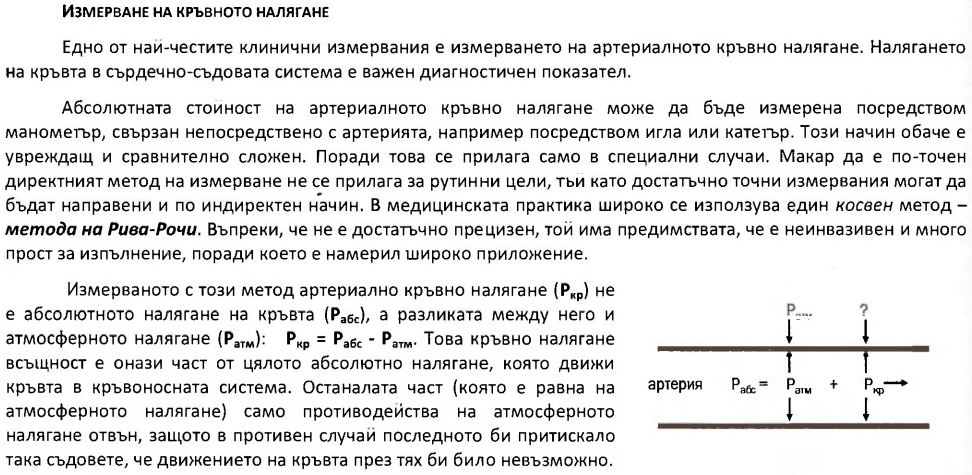 4/24/2020
15
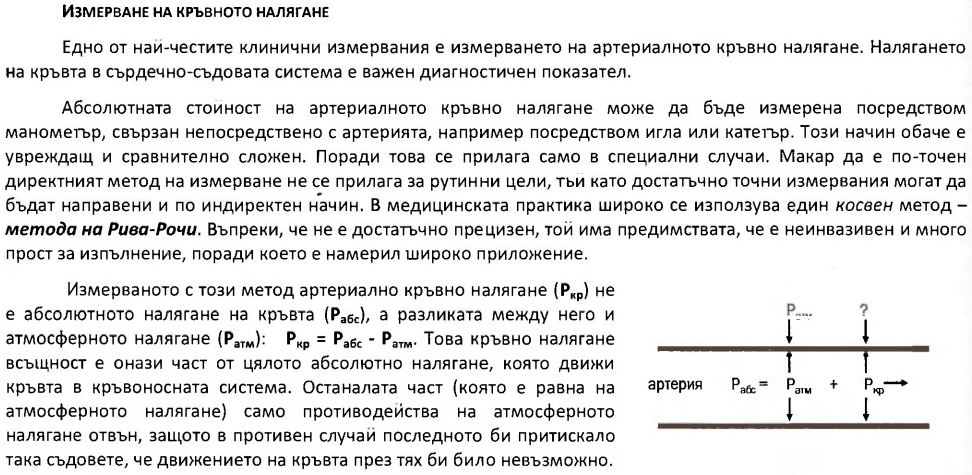 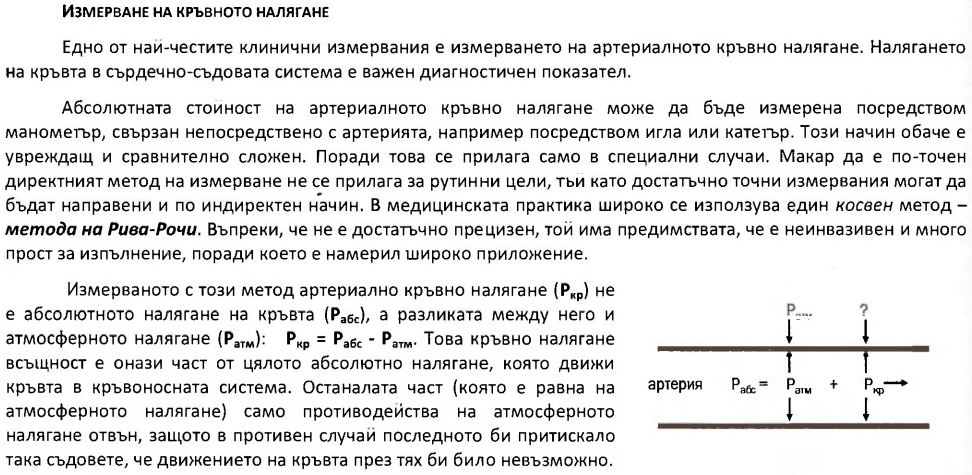 4/24/2020
16
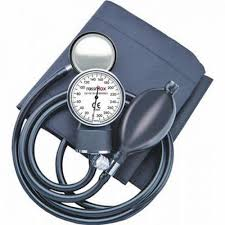 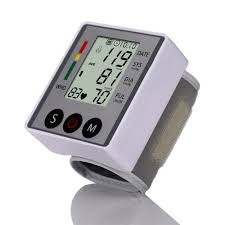 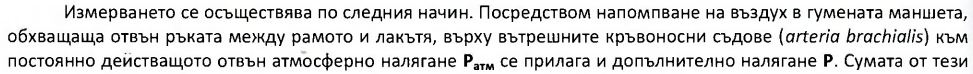 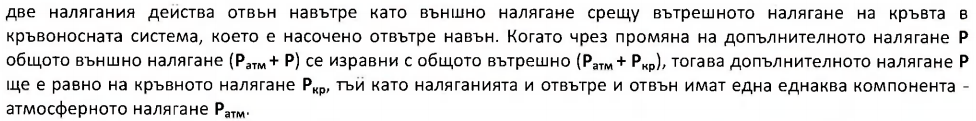 4/24/2020
17
Свигмоманометър
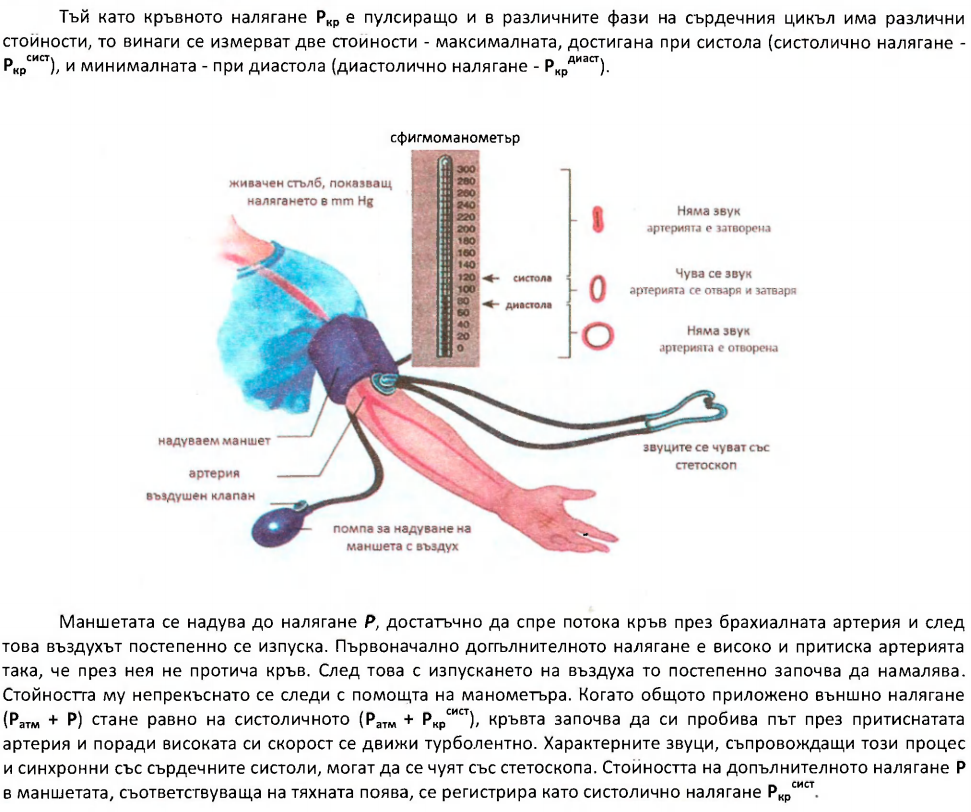 Живачен стълб показващ
налягането в mm Hg
Няма звук 
Артерията е затворена
Систола
Чува се звук 
Артерията се отваря и затваря
Няма звук 
Артерията е затворена
Диастола
Надуваем маншет
Звуците с чуват със
стетоскоп
Артерия
Въздушна клапа
Помпа за надуване 
на маншета с въздух
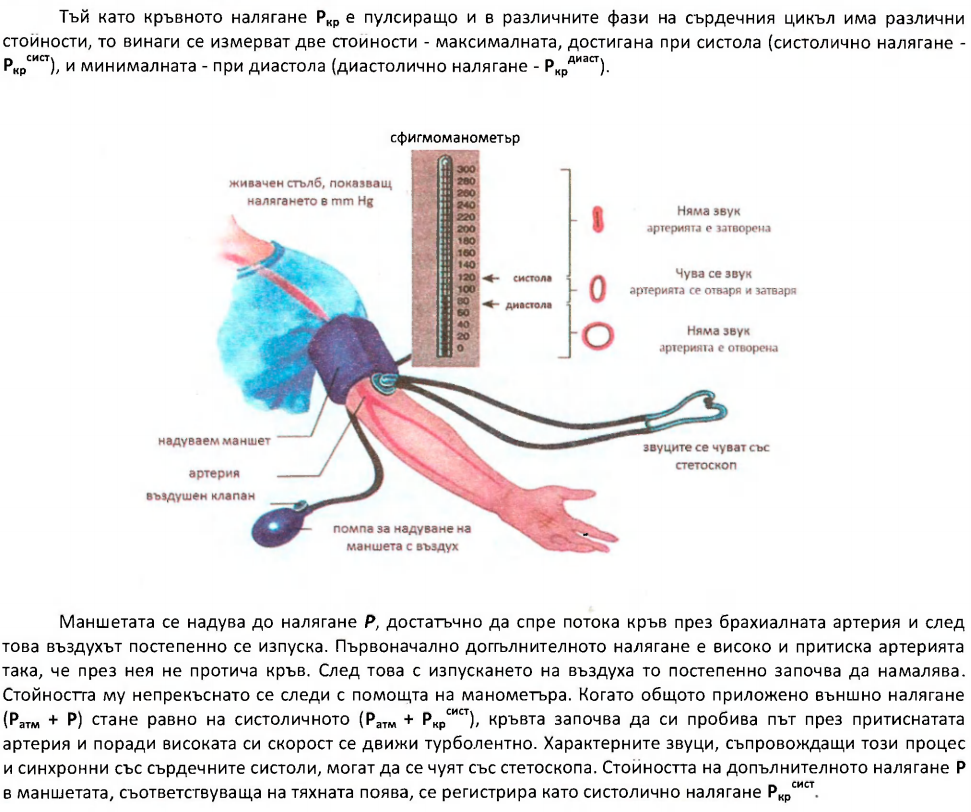 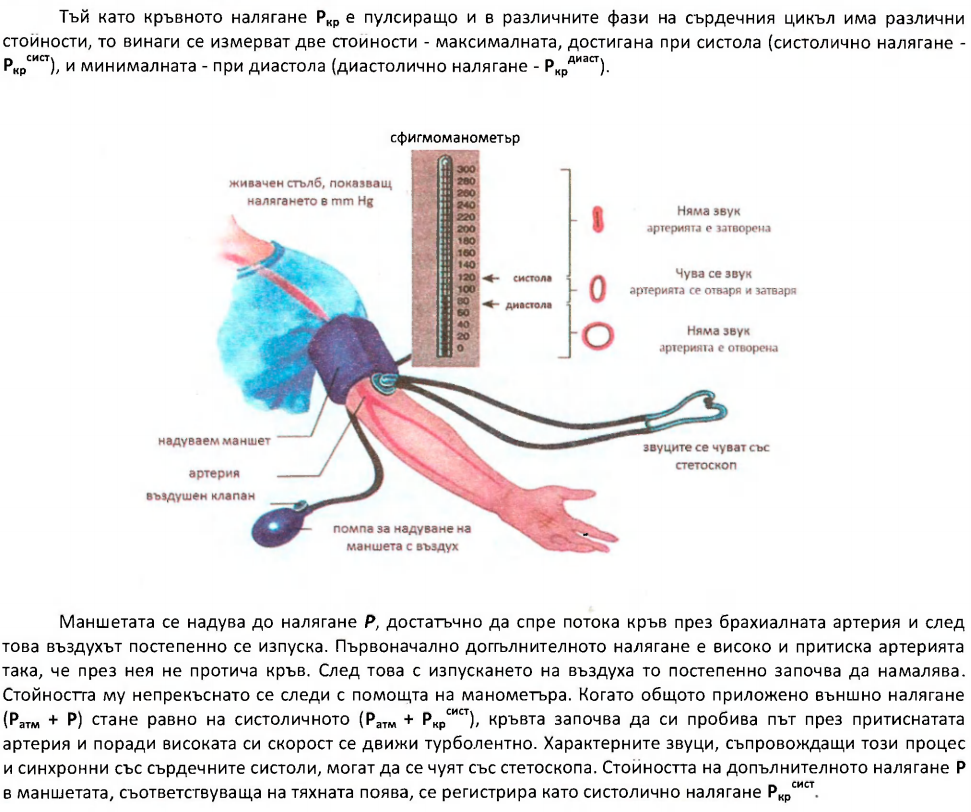 4/24/2020
18
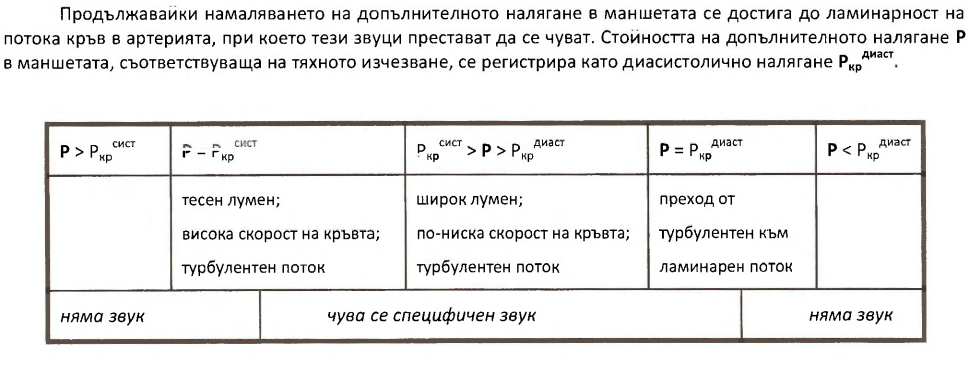 4/24/2020
19